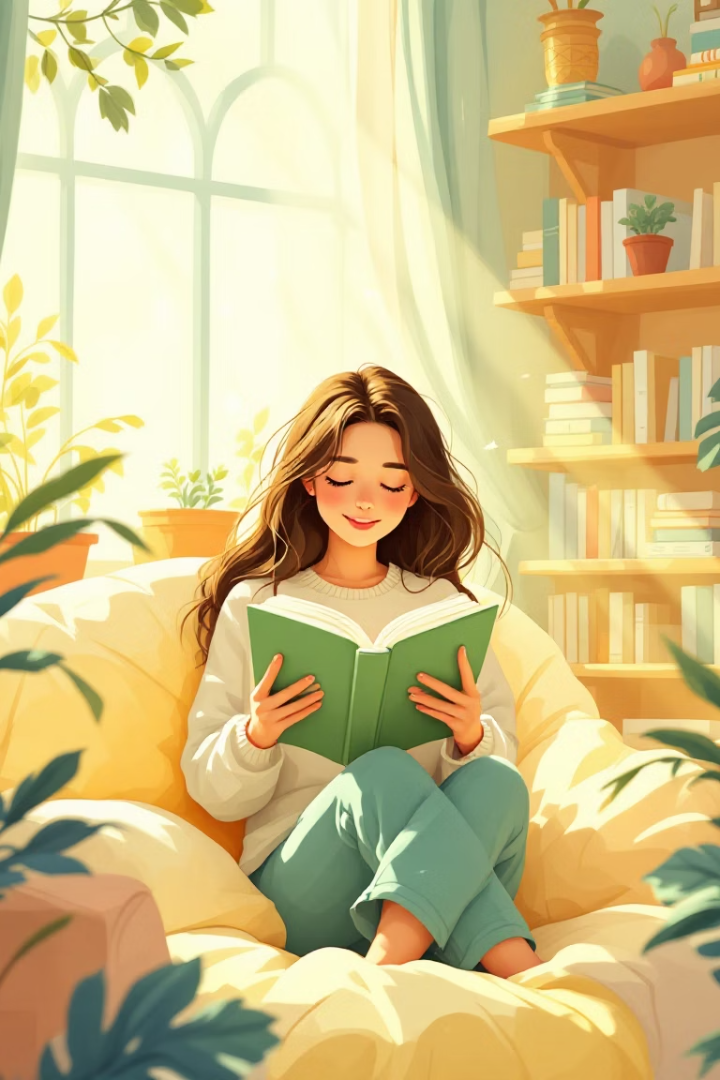 如何提升學生的主動與深度閱讀
閱讀能力是現代社會不可或缺的基本技能。它不僅影響我們的學習，也決定了我們處理資訊的效率。
透過有效的方法和持續的練習，每個人都能顯著提升閱讀能力。
通識中心
賴昭吟老師
當老師的困境
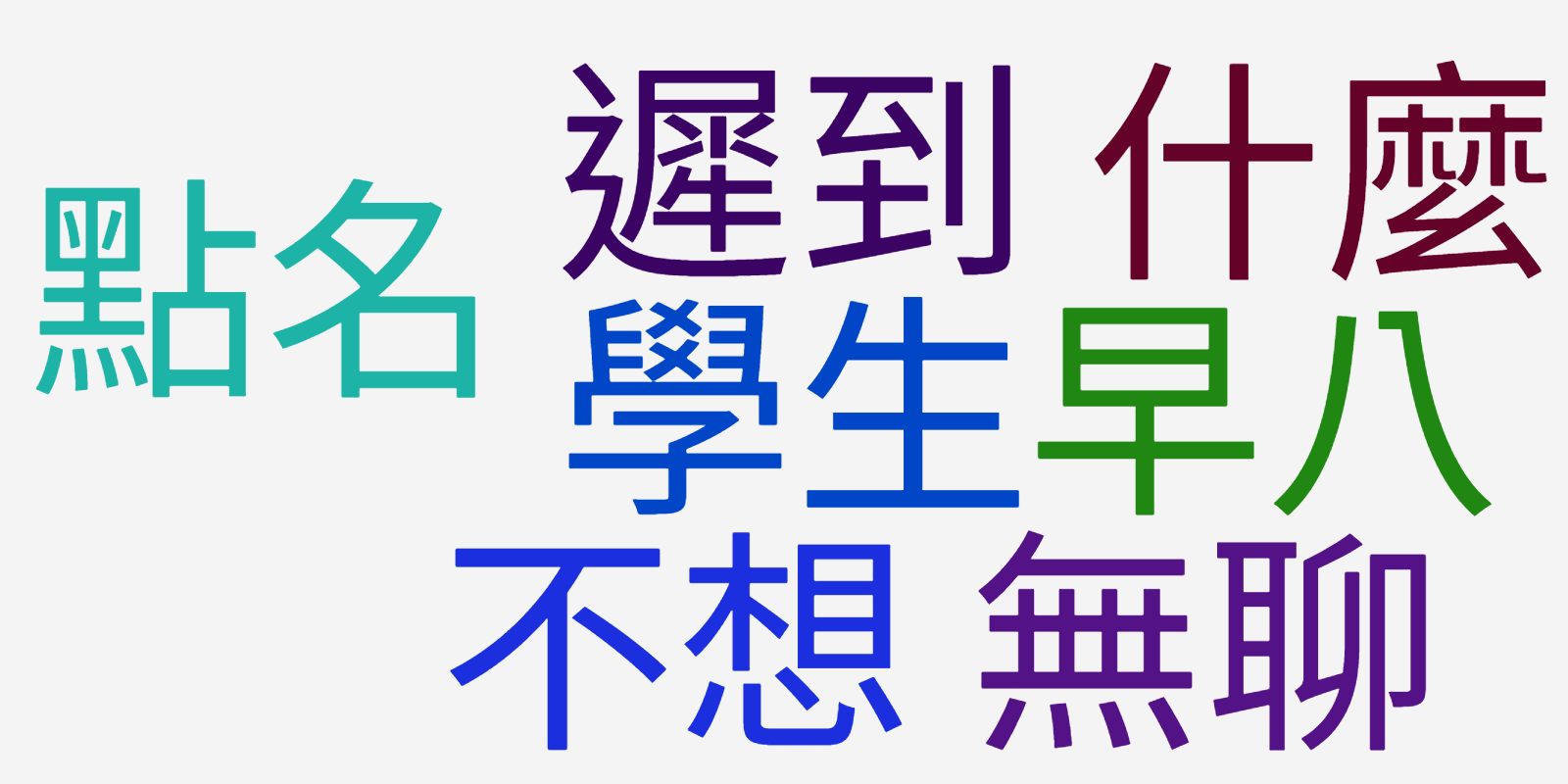 放生通識
老師當自強
自己的課堂自己救(未來教師)
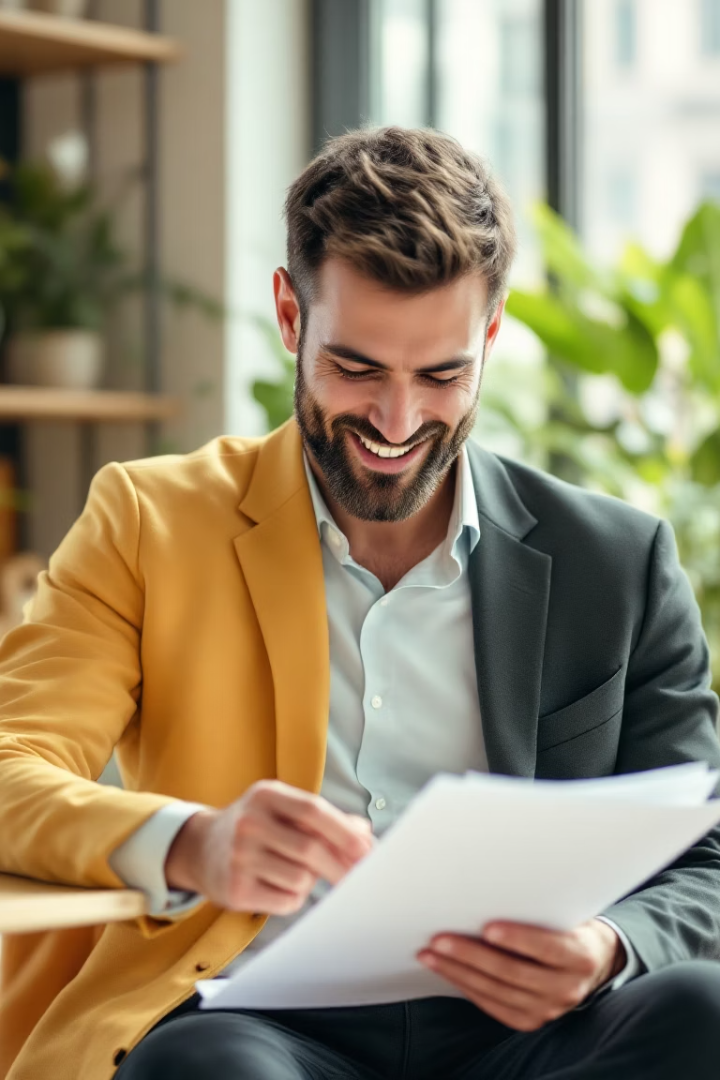 閱讀能力的重要性
85%
3倍
學業成功率
資訊處理速度
閱讀能力強的學生學業表現優異
高效閱讀者處理資訊速度更快
50%
職場競爭力
閱讀理解能力直接影響工作效率
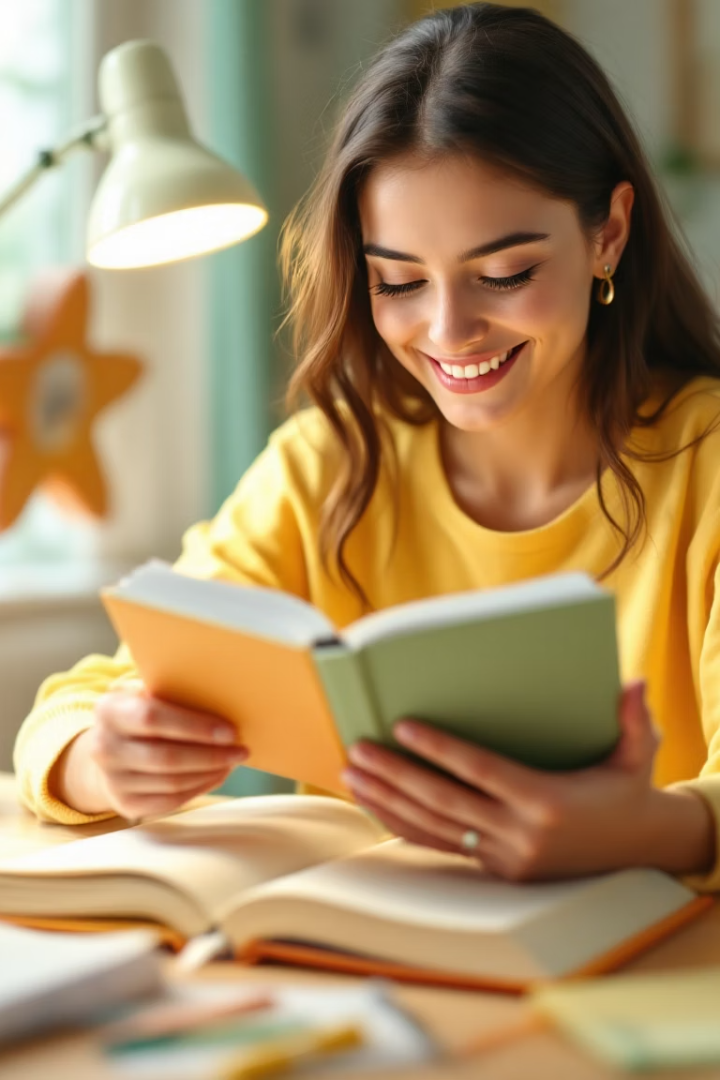 有效預習與瀏覽技巧
快速掃描
先看標題、小標與摘要，建立初步印象。
識別關鍵字詞，預測內容方向。
段落瀏覽
閱讀每段首尾句，掌握段落主旨。
注意標記符號與視覺提示。
架構建立
連結段落關係，理解整體結構。
辨別主次關係，形成知識框架。
主動提問與批判性思考
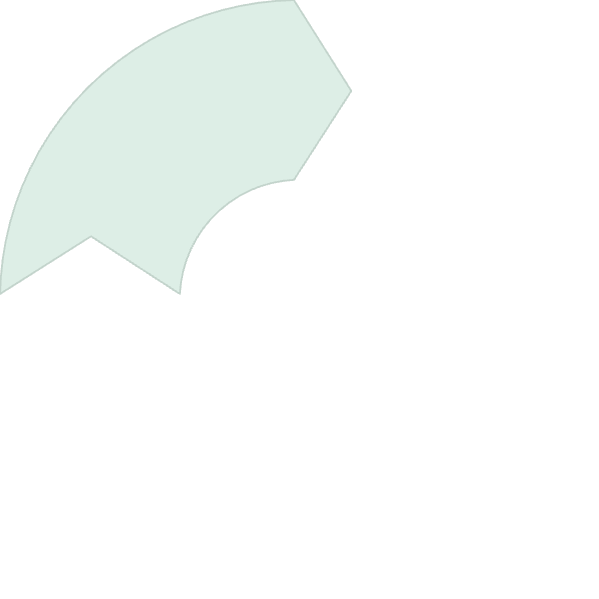 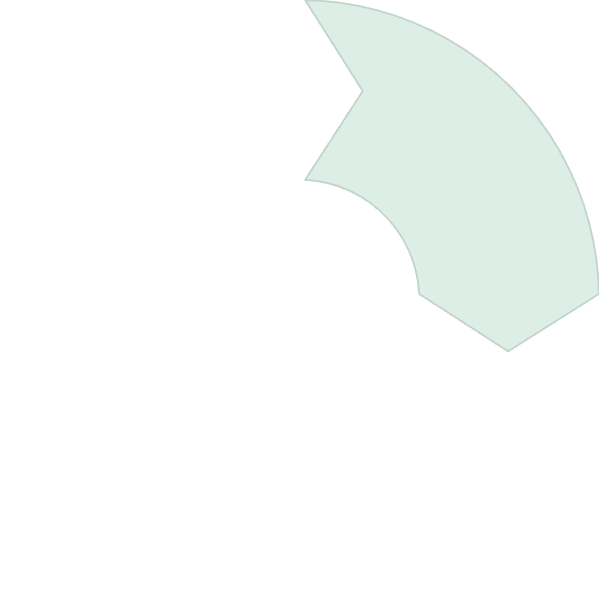 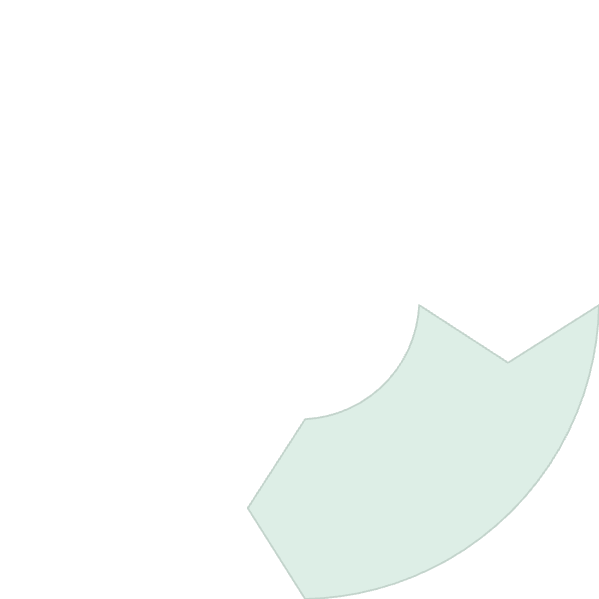 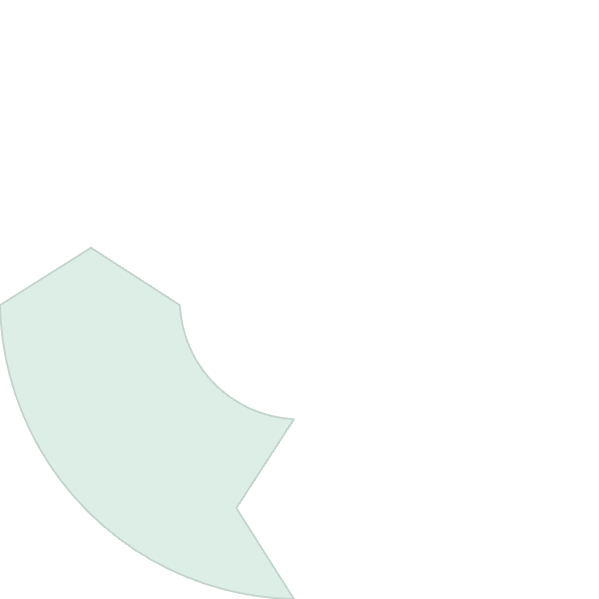 設定問題
預測內容
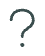 閱讀前列出想了解的問題
根據已知資訊推測可能論點
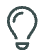 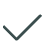 驗證假設
尋找證據
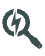 檢視預測與實際內容的差異
從文章中找出支持或反駁的論據
記錄重點與製作思維導圖
標記重點句
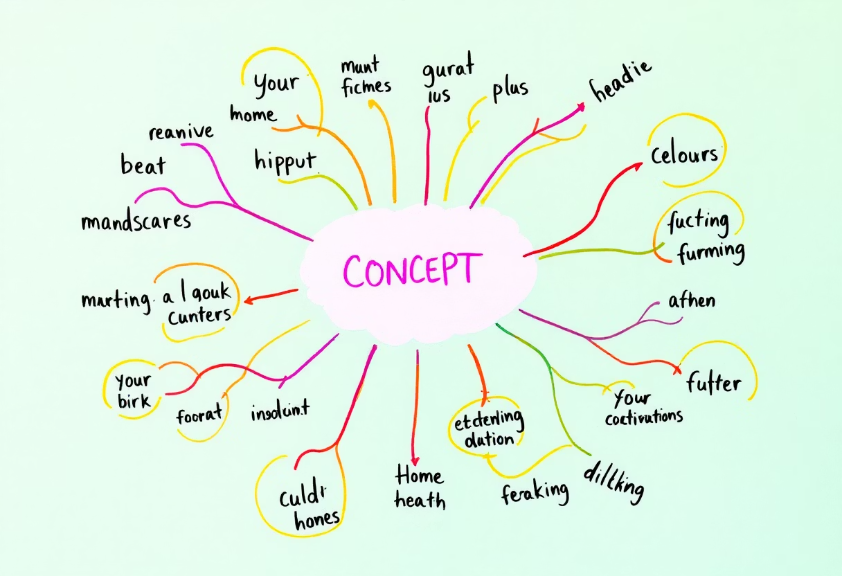 使用不同顏色螢光筆區分層次。
在頁邊做簡短註解。
以符號系統標記不同類型資訊。
繪製思維導圖
以中心概念為核心。
用線條連結相關概念。
加入關鍵字與視覺符號增強記憶。
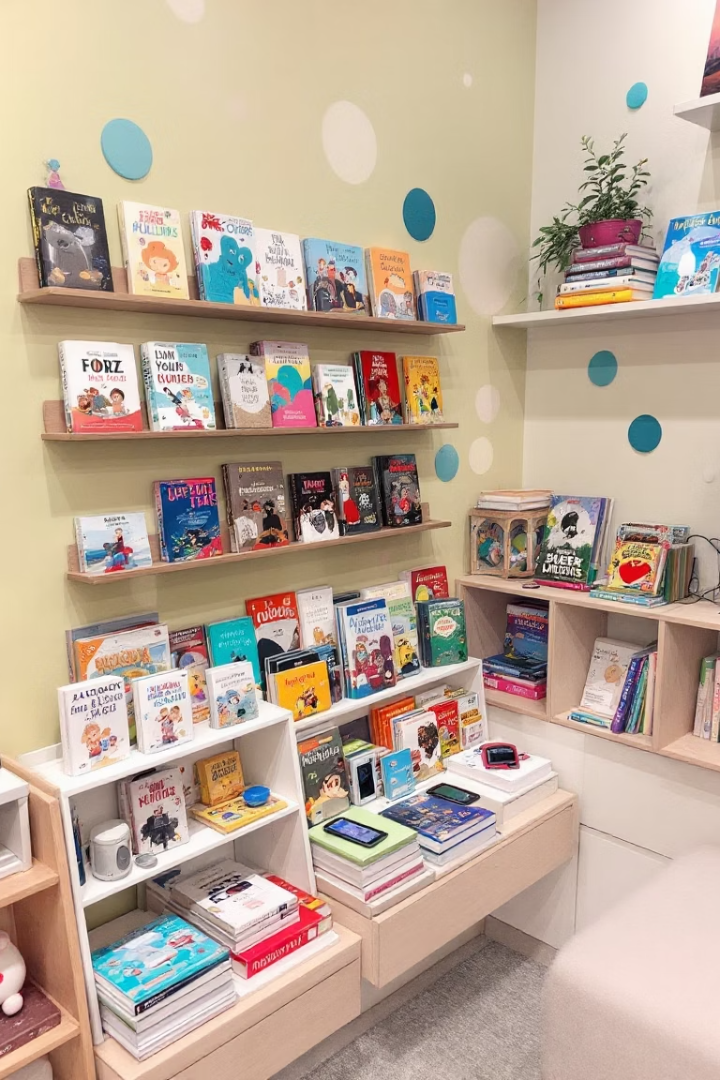 持續練習與多元閱讀
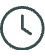 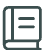 培養閱讀習慣
擴展閱讀範圍
每天固定時間閱讀至少20分鐘。短時間高頻率效果優於長時間低頻率。
接觸不同體裁與主題。從小說到論文，從科普到哲學，全面提升理解力。
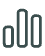 漸進式提升難度
從舒適區開始，逐步挑戰更複雜文本。建立閱讀信心，避免挫折感。
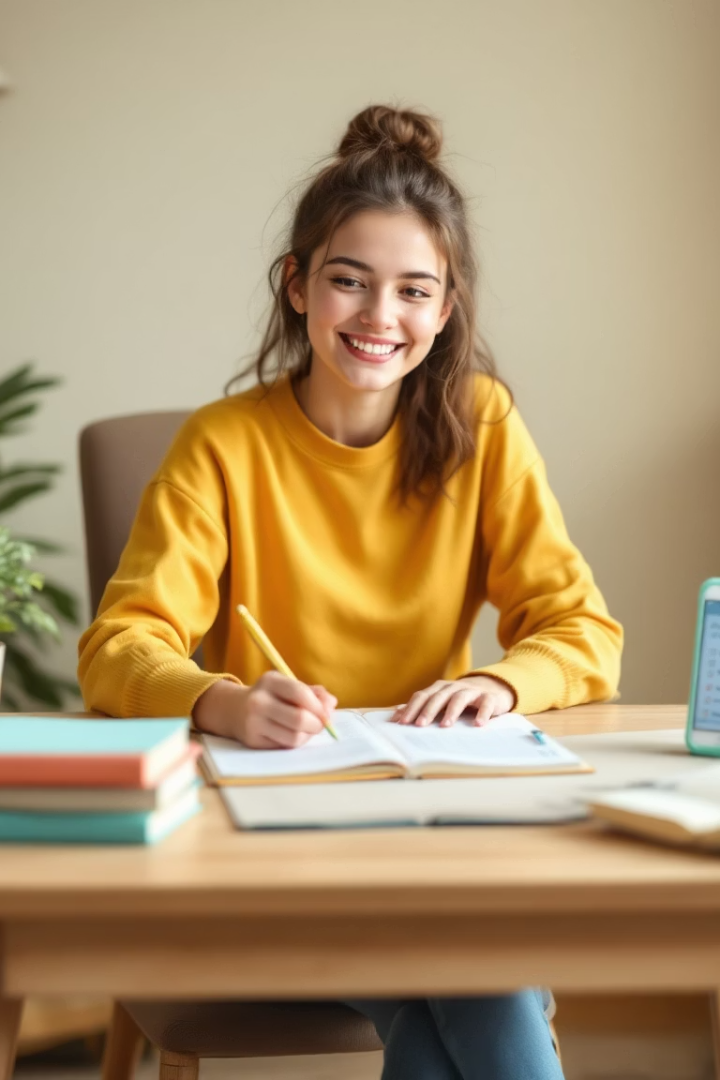 結論與行動建議
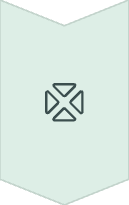 設定明確目標
每週閱讀頁數或時間。
特定主題理解深度。
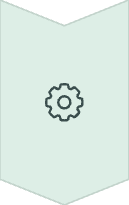 應用有效工具
思維導圖與筆記系統。
閱讀進度追蹤應用。
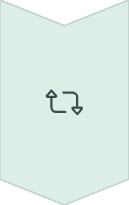 持續複習反思
定期回顧閱讀筆記。
分析理解困難之處。
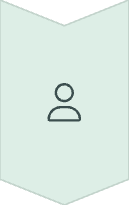 組織學習社群
與他人討論分享見解。
相互督促提高動力。
起源
1932年，美國政治學家拉斯維爾提出“5W分析法”，後經過人們的不斷運用和總結，逐步形成了一套成熟的“5W+IH”模式。

內容
5W+1H：是對選定的項目、工序或操作，都要從原因(Why）、事務（What）、地點（Where）、時間（When）、人員（Who）、方法（How）等六個方面提出問題進行思考。
如何讓學生主動學習(HOW…)

主動的定義：
學生在學習歷程中主動參與、自我覺察、提出問題、尋找答案，並對學習內容產生興趣與責任感的過程。


主動學習的關鍵特徵(What？)
主體性：學生是學習的主角，不是被動接收者
參與性：積極參與課堂討論與課外探索
反思性：學習後能自我評估、調整學習策略
動機驅動：內在動機主導學習行為
目標導向：具有明確學習目標與計畫
🔹身為一個老師
 
教學背景　閱讀能力低落的挑戰、通識課的教學困境

問題提出　學生為何無法主動閱讀？深度閱讀卡關在哪？

閱讀方式　以多層次提問策略提升閱讀理解與主動性

誰來聽我說故事　以三階段閱讀階層 為主線
以故事帶入課程核心


說故事的我~~

1.在故事中提出問題(黃春明〈死去活來〉)
2.在故事中學會理解文本(房慧真〈浮島森林〉)
3.在故事中重新創造故事(林徹例〈父神〉)
在故事中提出問題(黃春明〈死去活來〉)
死去活來的深度分析
第一周/閱讀文本；心智圖
第二周/提出討論問題/學習紀錄表(延伸閱讀)
第三周/提出報告
第四周/小組互評(教師印出，各組須評鑑別人)
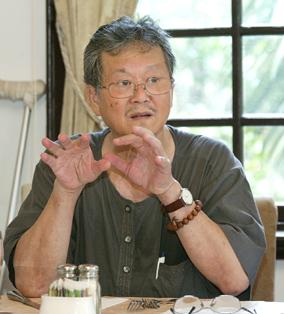 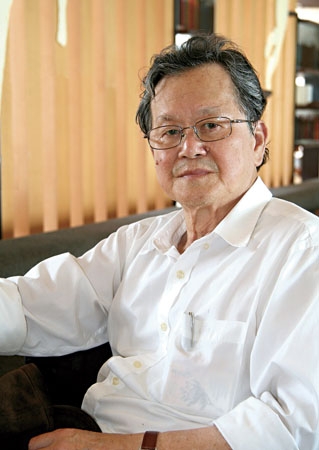 何謂「鄉土」？
你對鄉土的印象是甚麼？
從「人」的角度來說，鄉土和人之間的關係是甚麼？肯定接受認同鄉土、保護鄉土，還有甚麼？
從種族意識上看，鄉土代表甚麼？
在語言文化上，鄉土代表甚麼意涵？
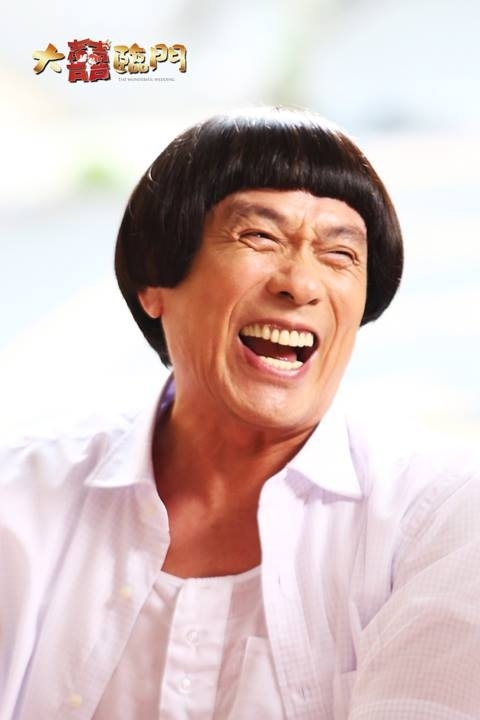 他們夠鄉土嗎?
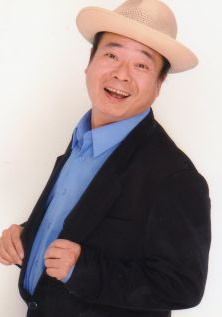 他們夠鄉土嗎?
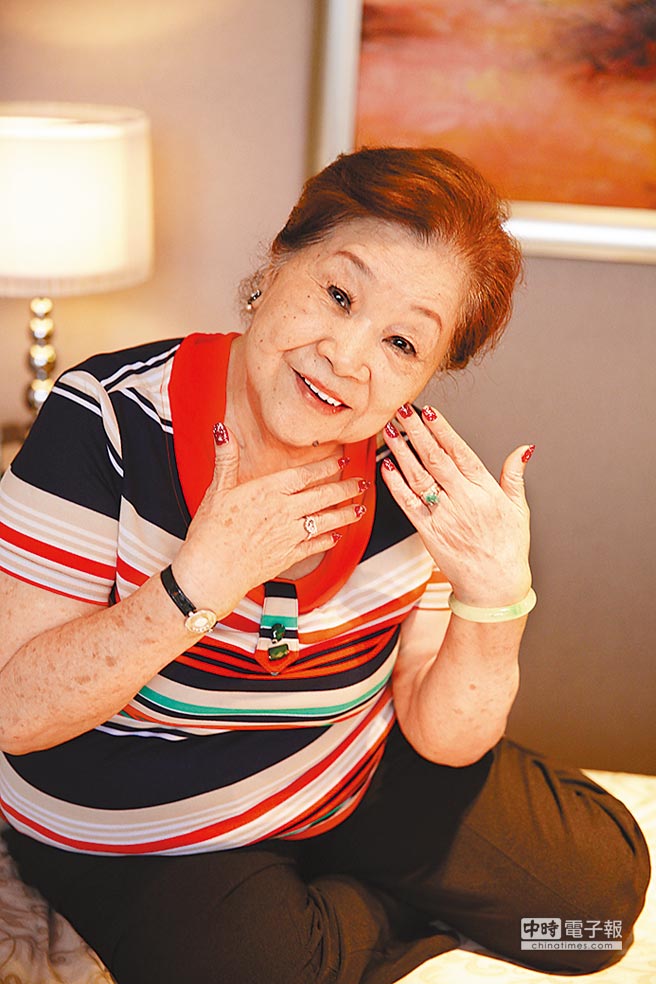 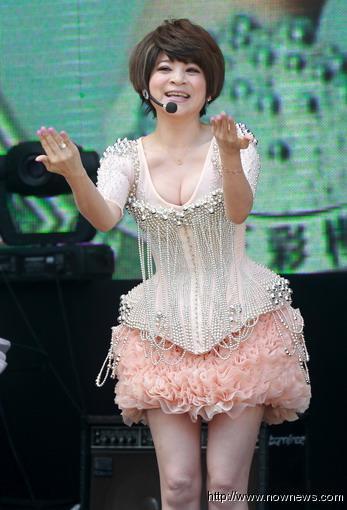 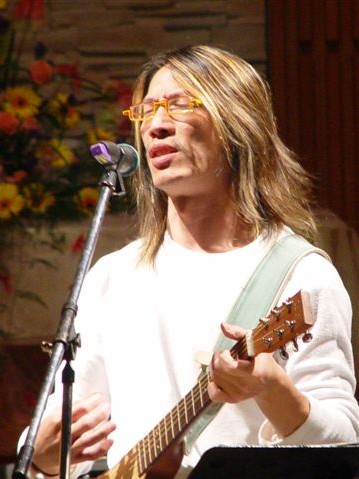 現代的「鄉土」？
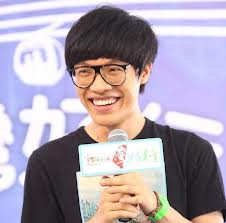 何謂「鄉土文學」
黃春明說：
「人在青春期難免迷失變壞，但如果懂得真正去愛自己家鄉，再怎麼壞，終究會被土地喚回的，土地就像母親一樣。……我認為文學及土地的呼喚對我的成長有極深的影響。」
「一個人如果連他出生的家鄉都不熟習，他就沒有愛鄉的情懷，一個人對土地沒有情感的話，他成長之後人格會有毛病。 ……只要你跟一個年輕人談談他的家鄉的種種的時候，你還可以看到他以家鄉之名為榮的神情。那麼這已可以證實，這個人愛鄉愛得很深。」
〈死去活來〉問題
關於作者
本文的主旨
諷刺或批判的段落
「鄉土」特色的內涵
〈死去活來〉成果展現
在故事中學會理解文本(房慧真〈浮島森林〉)
〈浮島森林〉成果展現
在故事中重新創造故事(林徹例〈父神〉)
《花甲男孩》，臺灣新銳作家楊富閔首部作品，初版於2010年5月由臺灣九歌出版社發行，增訂新版於2017年5月出版。

本書集合了楊富閔9篇短篇小說，包含〈暝哪會這呢長〉、〈逼逼〉、〈繁星五號〉與〈花甲〉等。2017年改編為電視劇，於臺視植劇場以「花甲男孩轉大人」為名播出，共7集，播出後引發熱烈迴響。2018年改編為電影版《花甲大人轉男孩》。

收錄作品
〈暝哪會這呢長〉
〈逼逼〉
〈聽不到〉
〈唱歌乎你聽〉
〈有鬼〉
〈我的名字叫陳哲斌〉
〈繁星五號〉
〈神轎上的天〉
〈花甲〉
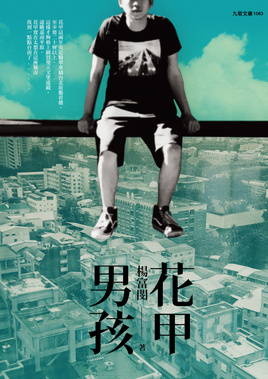 電視劇片段
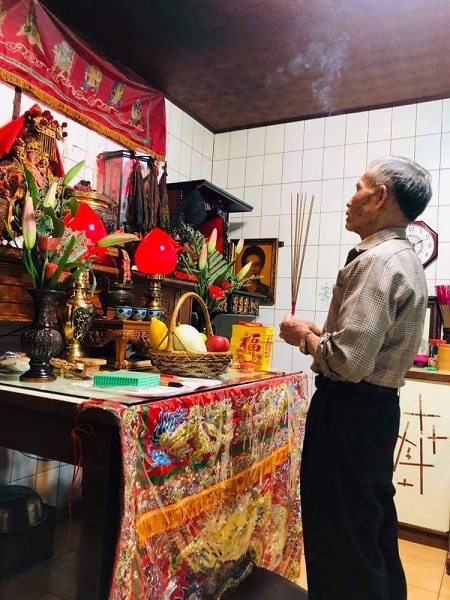 創作動機
比起父親對神的全盤相信，有時我是想挑戰神的，對於神，我總是介在信與不信之間的灰色地帶，但無論神是否能因為人的景仰與香火而庇佑，我選擇相信的時刻，其實是因為父親，我想相信的是父親，而非神，父親不會欺騙我，如同他這一生沒有惡意欺騙過任何人。
——〈入乩之前：相信〉
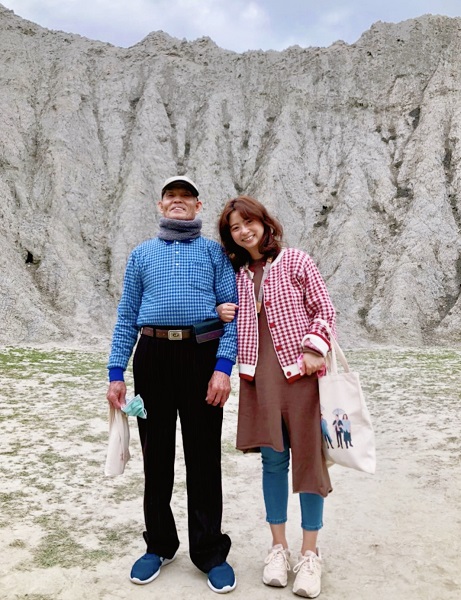 親眼目睹父親起乩前洗澡淨身，安坐客廳，焚香祝禱後，雙臂高舉，身體微微顫抖，最後雙臂放下，手掌撐在桌面上，開始用一種神語古調回應眾人問事與解方。
問事結束，神明退駕後他神色疲憊，喝茶舒緩五臟六腑。而遠處看起乩的父親，則是觀望。
林徹俐自問：「有時我會想，父親會不會只是罹有一種特殊神病的患者而已？」
──〈父神〉
【結合AI進行創作】 


運用ChatGPT模仿語氣創作詩文，搭配AI繪圖重現故事場景，發展學生敘事能力與媒體素養。
將文本中描述的場景用AI繪圖功能生成出來。
其實施步驟有三：
1.對文本有基本而正確的理解→
2.→選擇有效的的指令，讓AI能接受與呈現指令的效果→
3.解釋說明圖像與文本內容之間的關係。
綜合來說，運用AI生成圖像不只是簡單的使用某一種程式，還有使用該程式前的理解，以及對程式軟體生成之後成品的解釋。
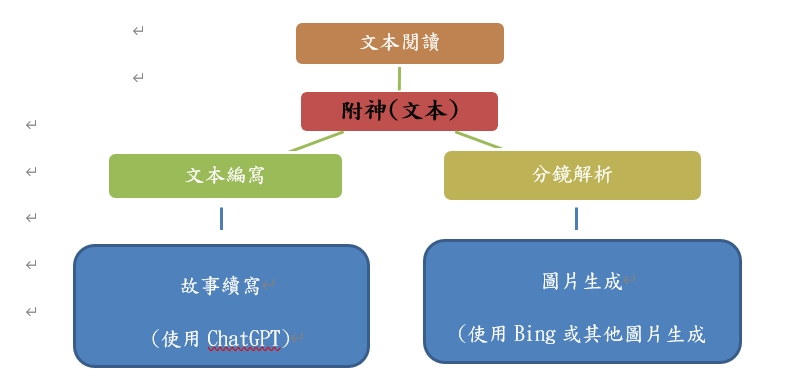 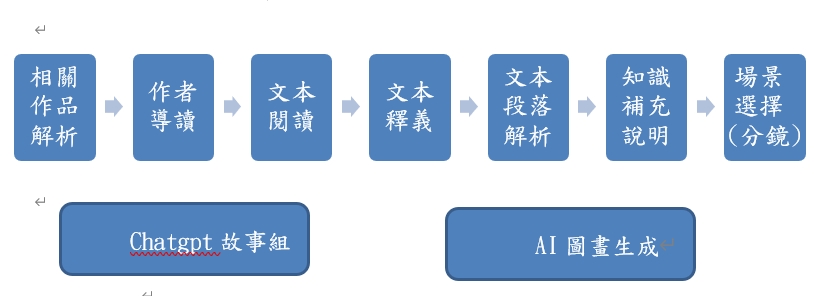 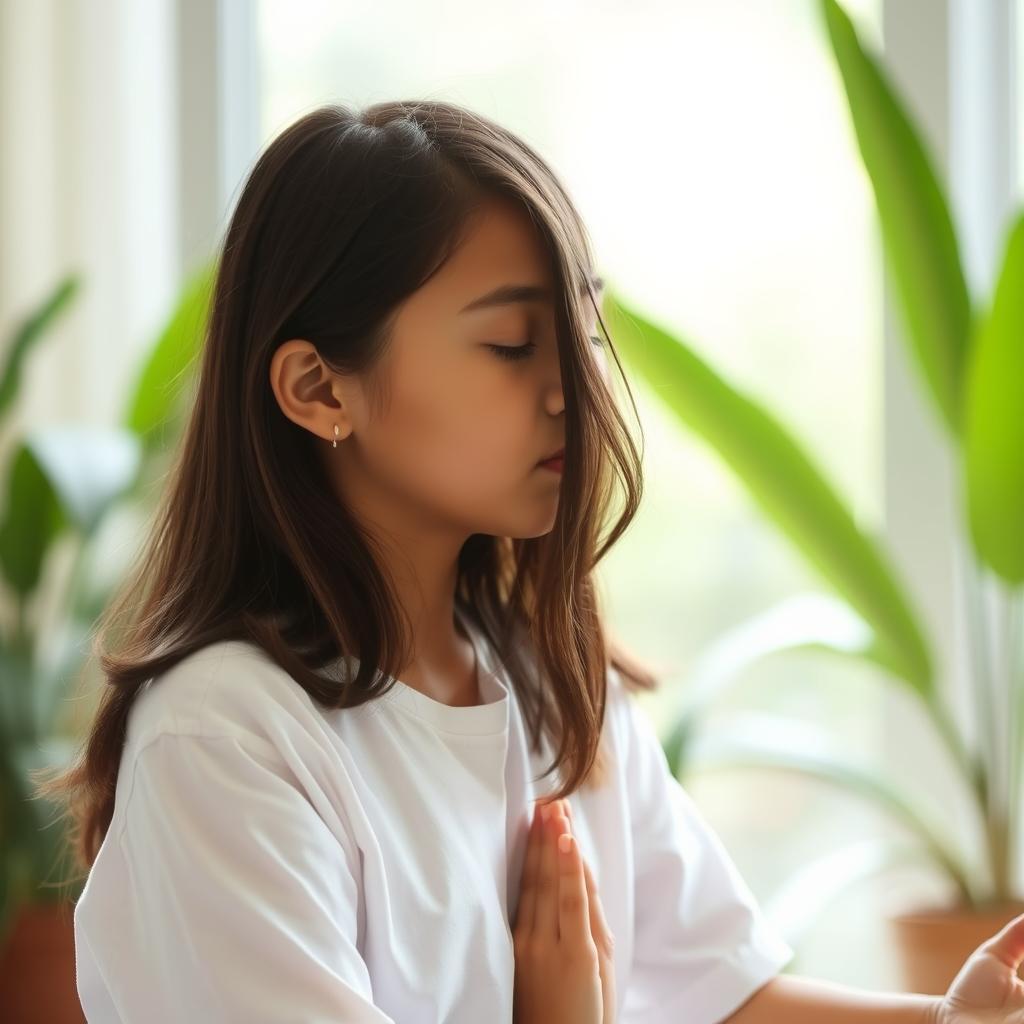 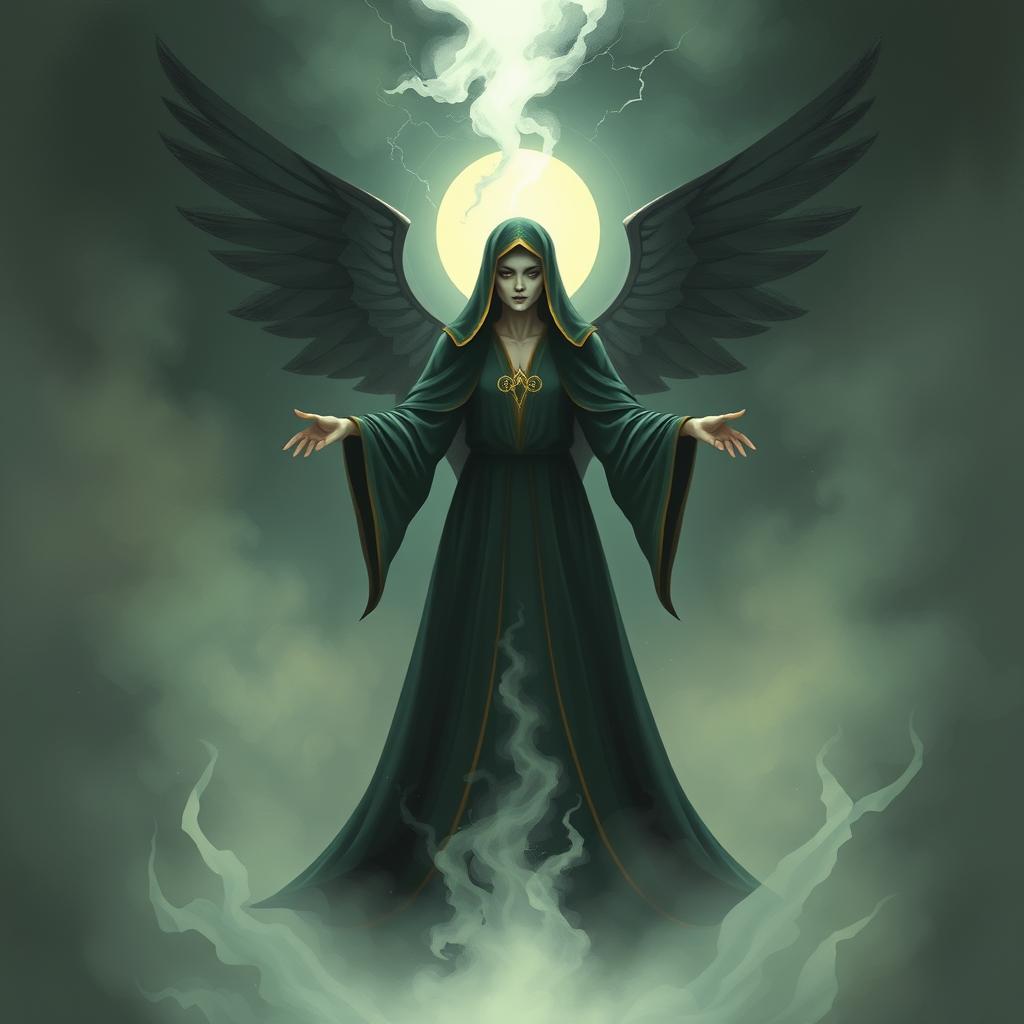 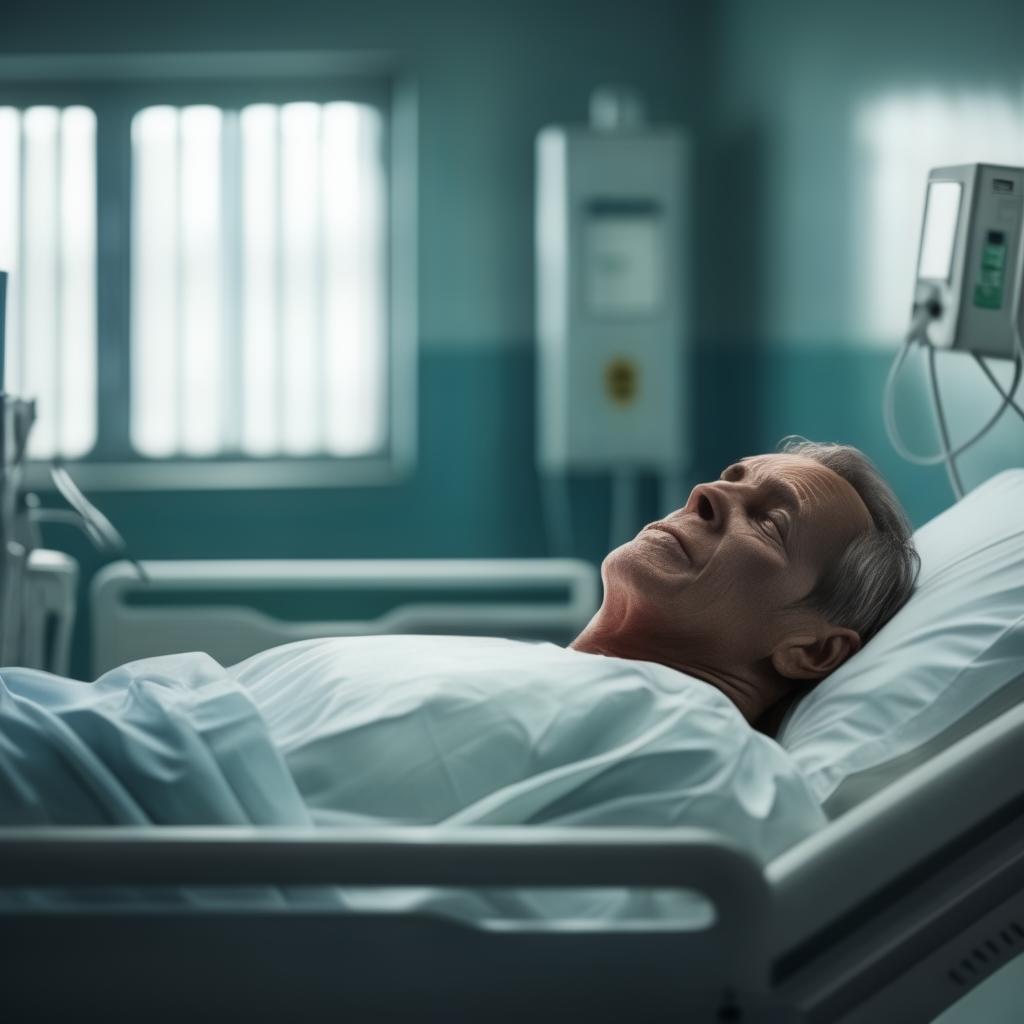 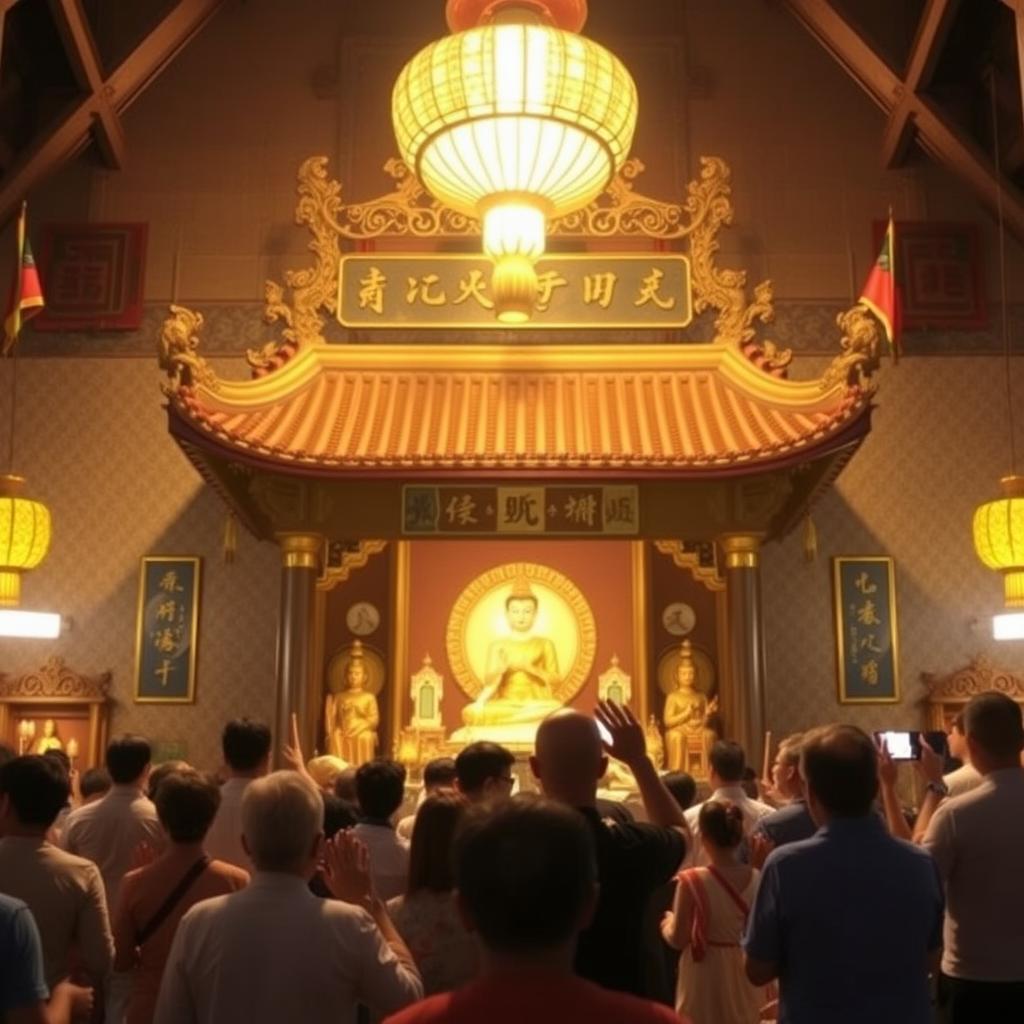 閱讀理解三大要素
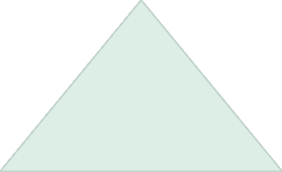 提取細節與主旨
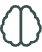 掌握文章核心信息與作者意圖
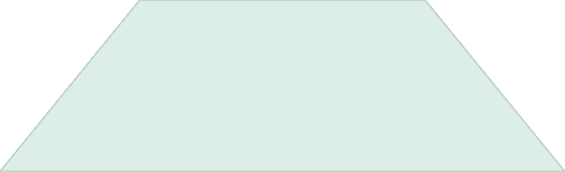 理解文章脈絡
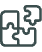 連結段落關係與邏輯結構
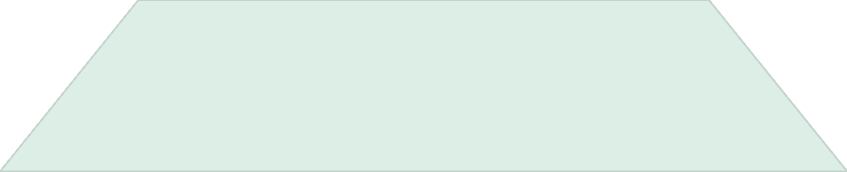 辨識關鍵字詞
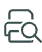 認識重要名詞與關鍵概念
🔹 工具輔助與科技整合

多元教具與學習輔具設計　從撲克牌到AR概念應用
圖像教學：心智圖與概念圖應用
PBL課程法的導入與成效
科技媒材運用（ChatGPT、Copilot、AR）
學生作品與學習成果示例
🔹 成果與反思

質化成果分析（學生回饋、課堂互動）
量化成果數據（測驗分級統計A~E）
課程反饋與教師省思　投入、動機、學生差異與臨場調整
積極面與挑戰面對照　學習動機提升 vs 時間佔比拉高
🔹 未來展望與結語

閱讀素養與未來學習的連結
學習者的轉變與自主學習能力養成
「讓每一個孩子都閃亮」的教育理念實踐
開放討論Q&A
謝謝聆聽